Фоторепортаж психологической игры для родителей«Два взгляда на воспитание ребёнка»Приветствие участников.
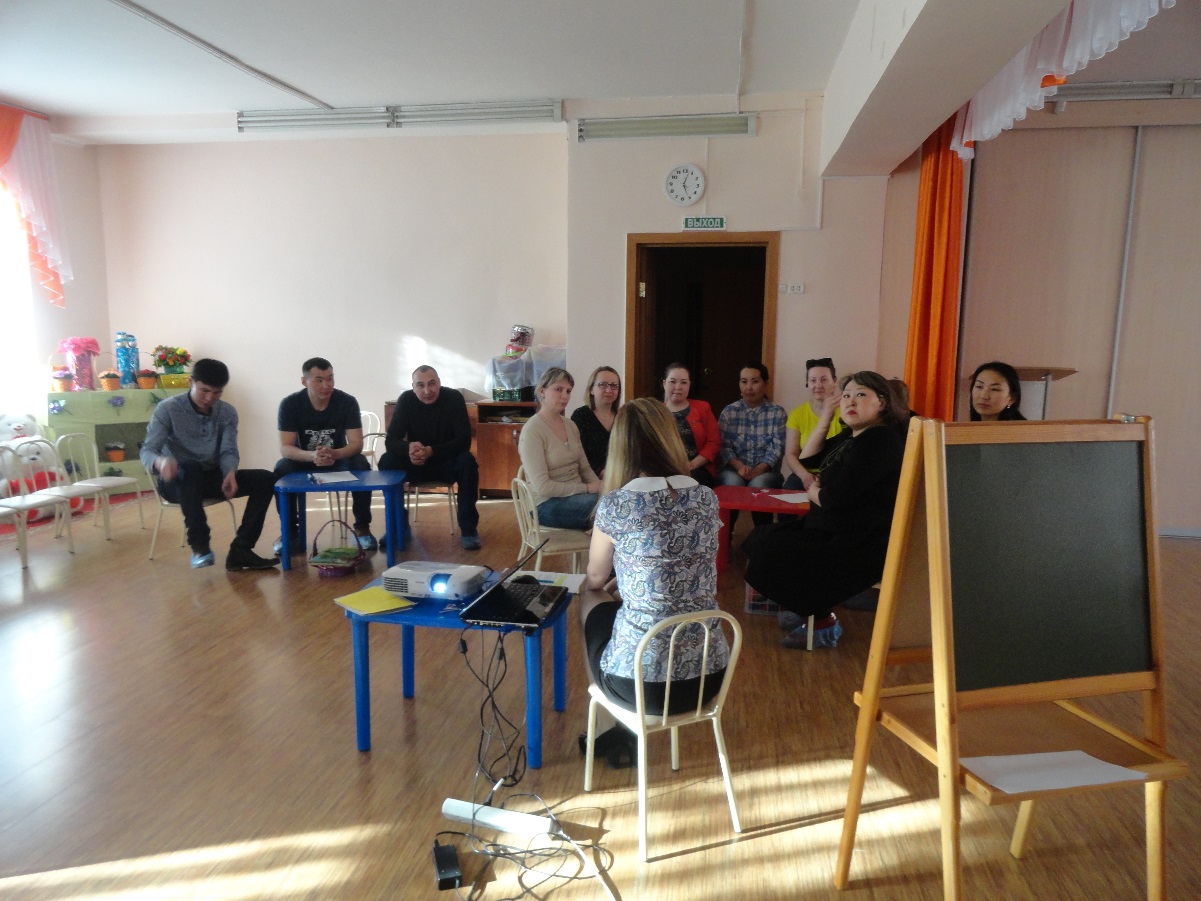 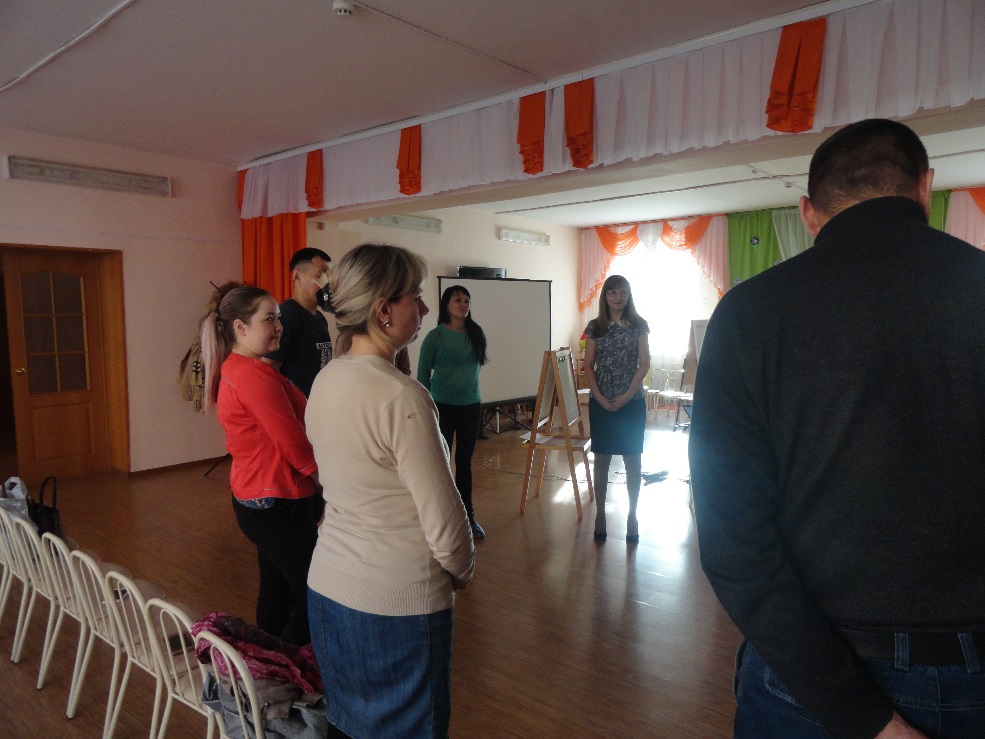 Фоторепортаж психологической игры для родителей«Два взгляда на воспитание ребёнка»Решение педагогической задачи в командах «Мамы» и «Папы».
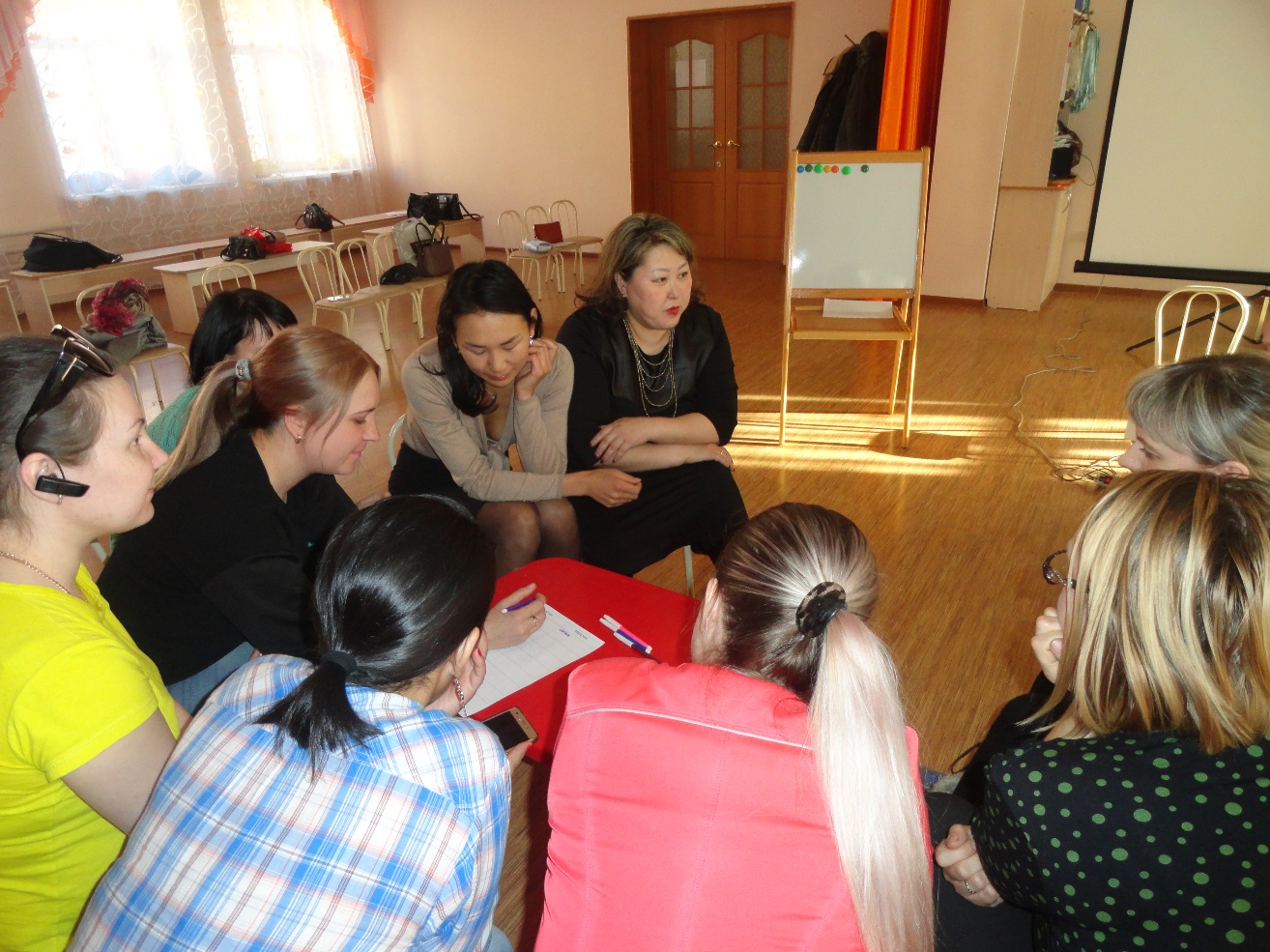 Фоторепортаж психологической игры для родителей«Два взгляда на воспитание ребёнка»Поделимся удивительным опытом.
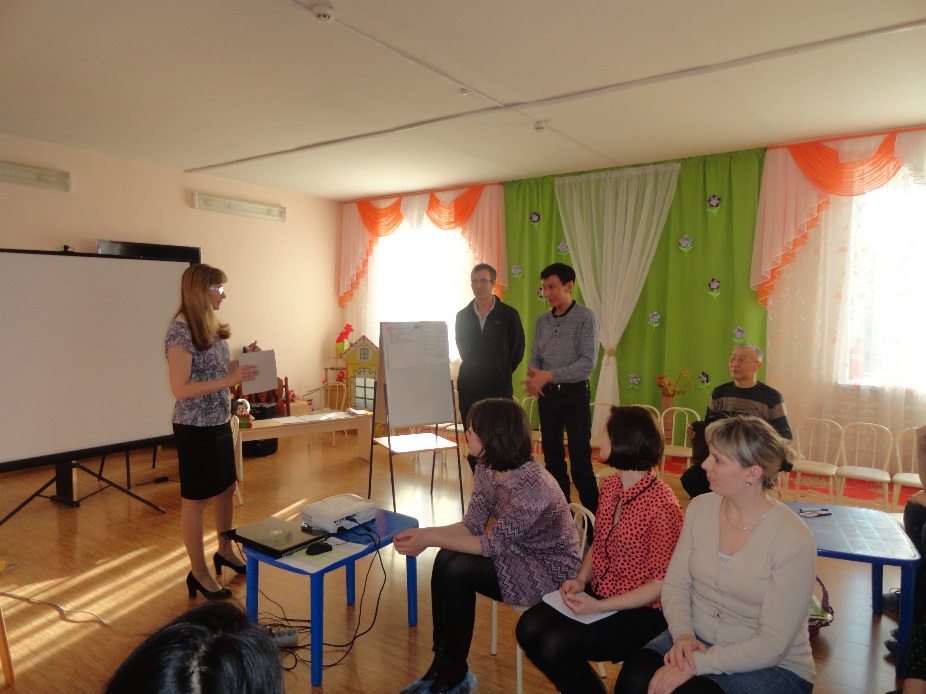 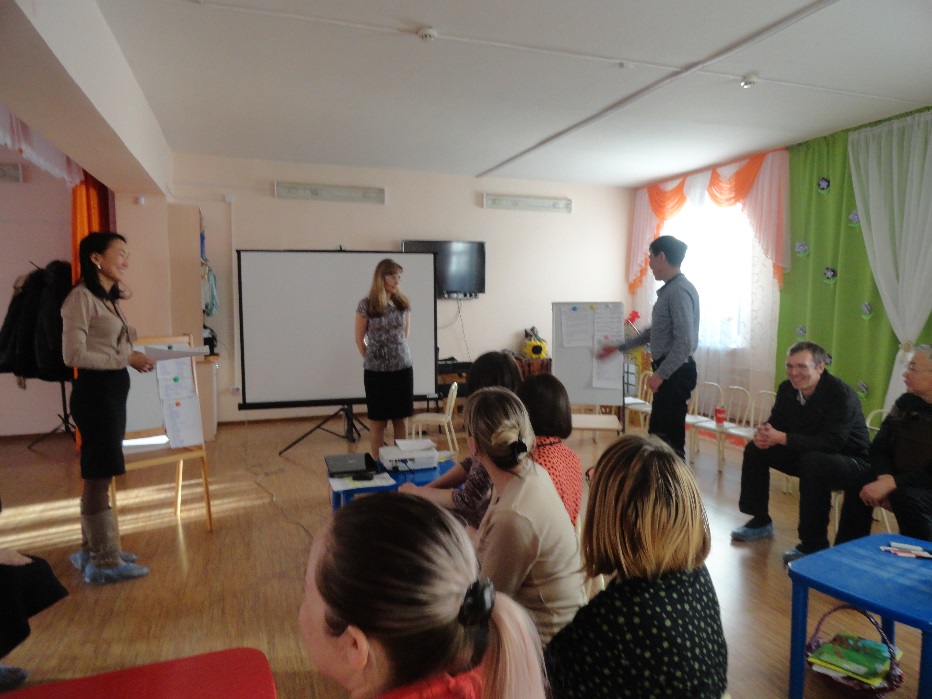 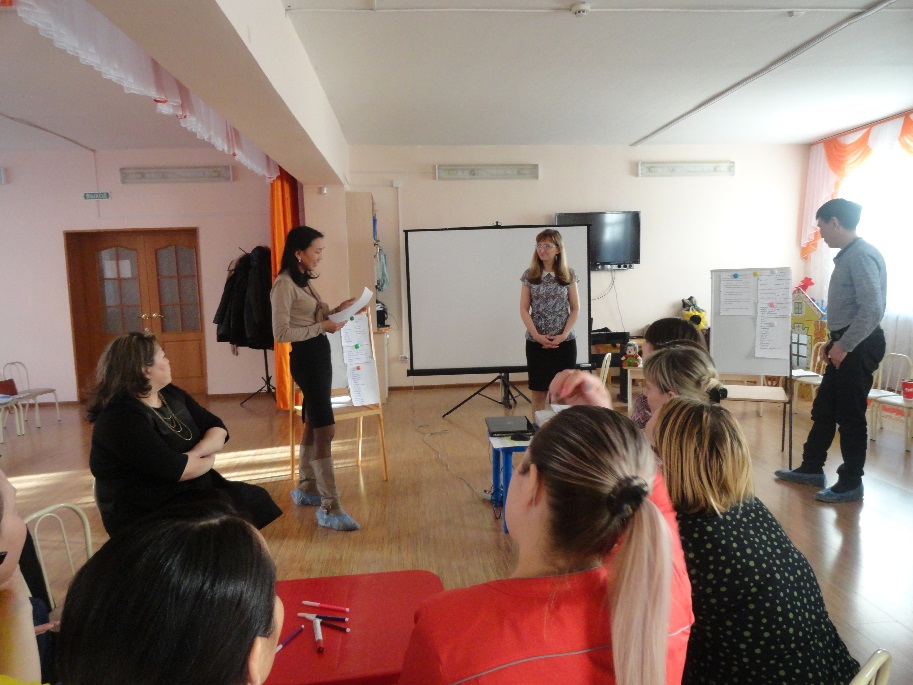 Фоторепортаж психологической игры для родителей«Два взгляда на воспитание ребёнка»Выполнение творческого задания из неожиданных материалов.
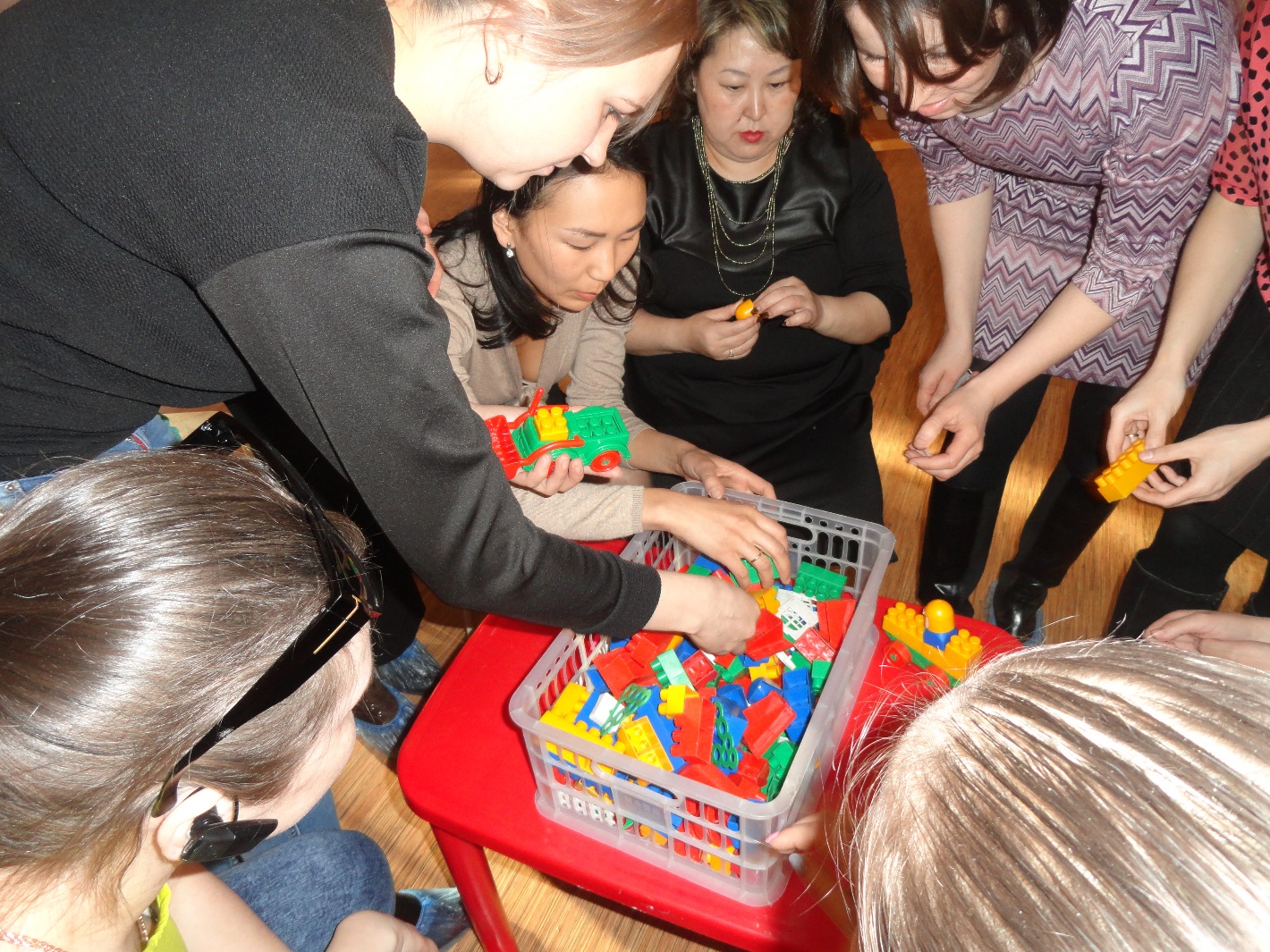 Фоторепортаж психологической игры для родителей«Два взгляда на воспитание ребёнка»Этот удивительный и прекрасный результат!
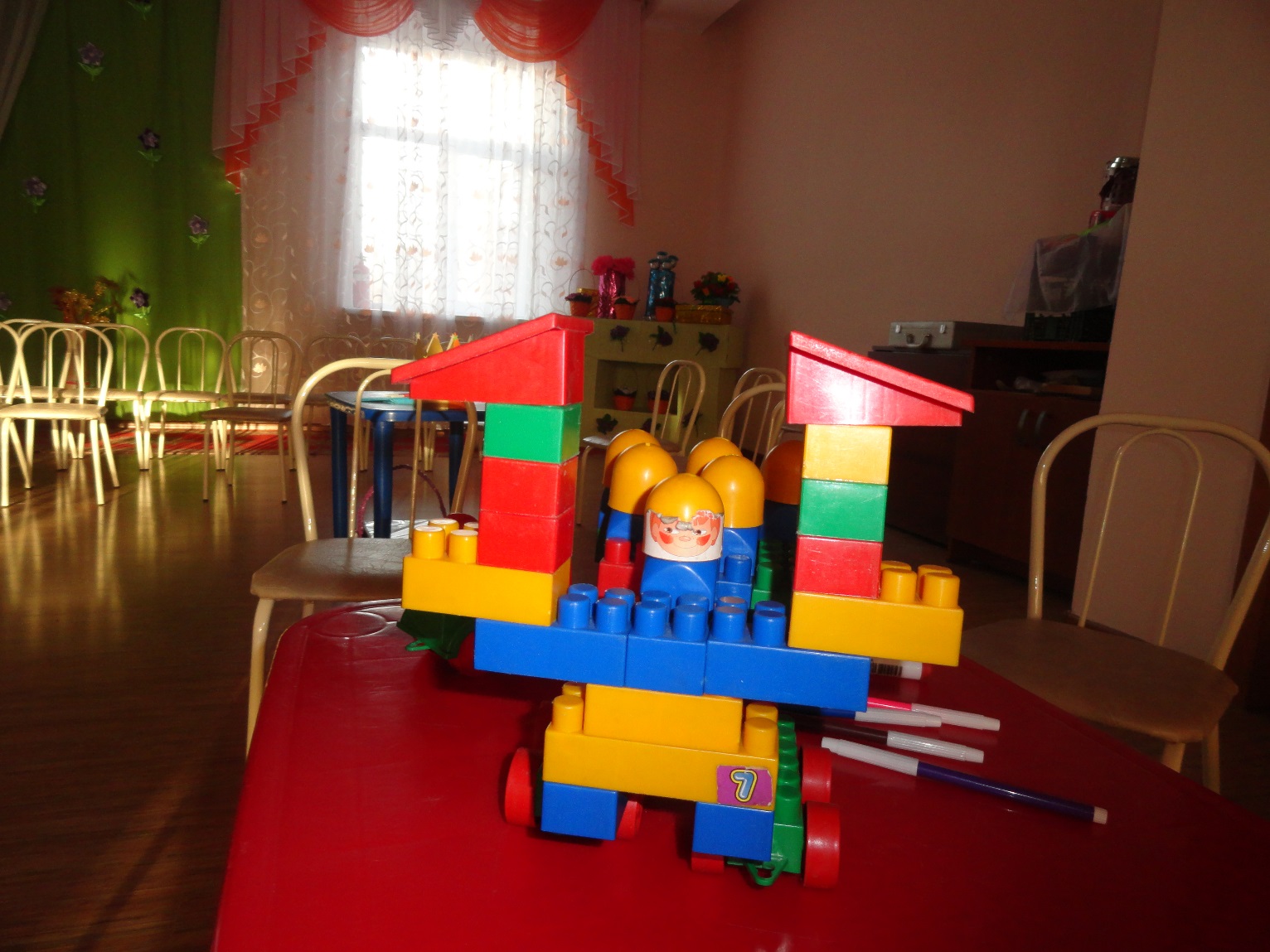